PART 3: The action mechanism
The people engagement programme
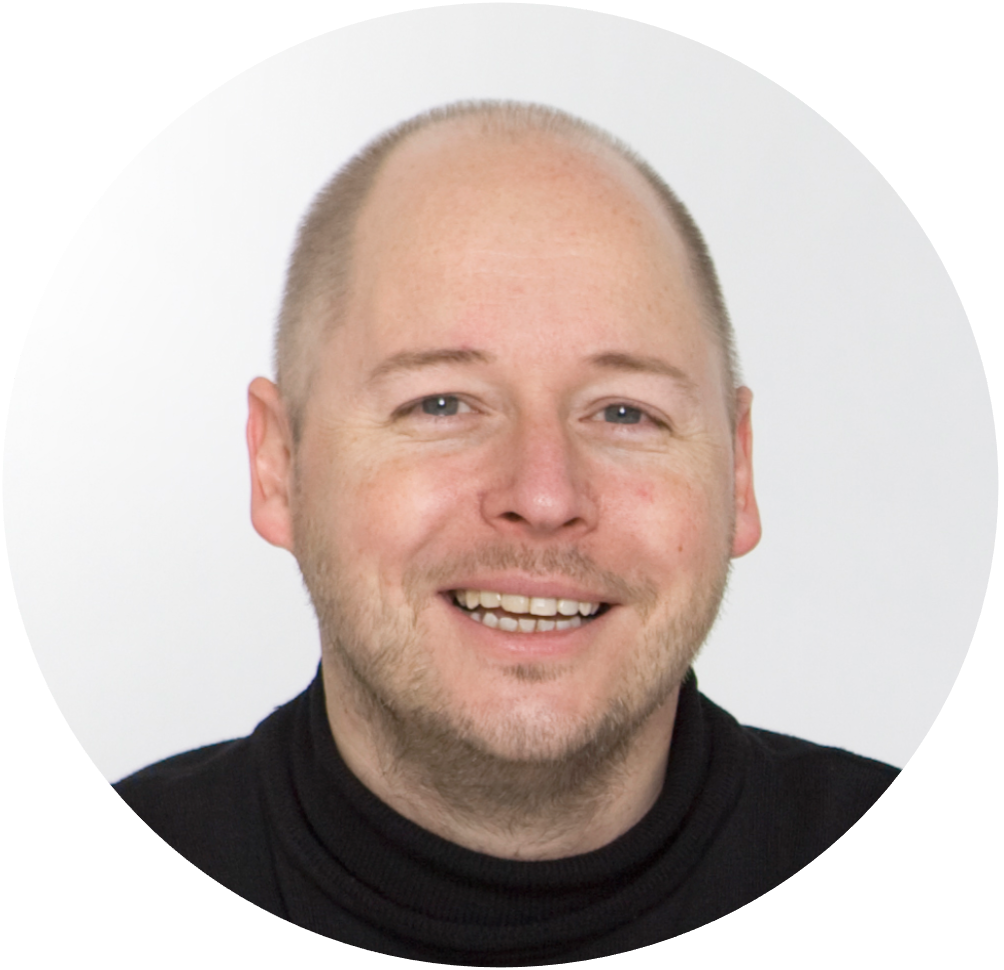 Want us to do it for/with you?
Drop me a line on info@alainthys.com
The customer voice
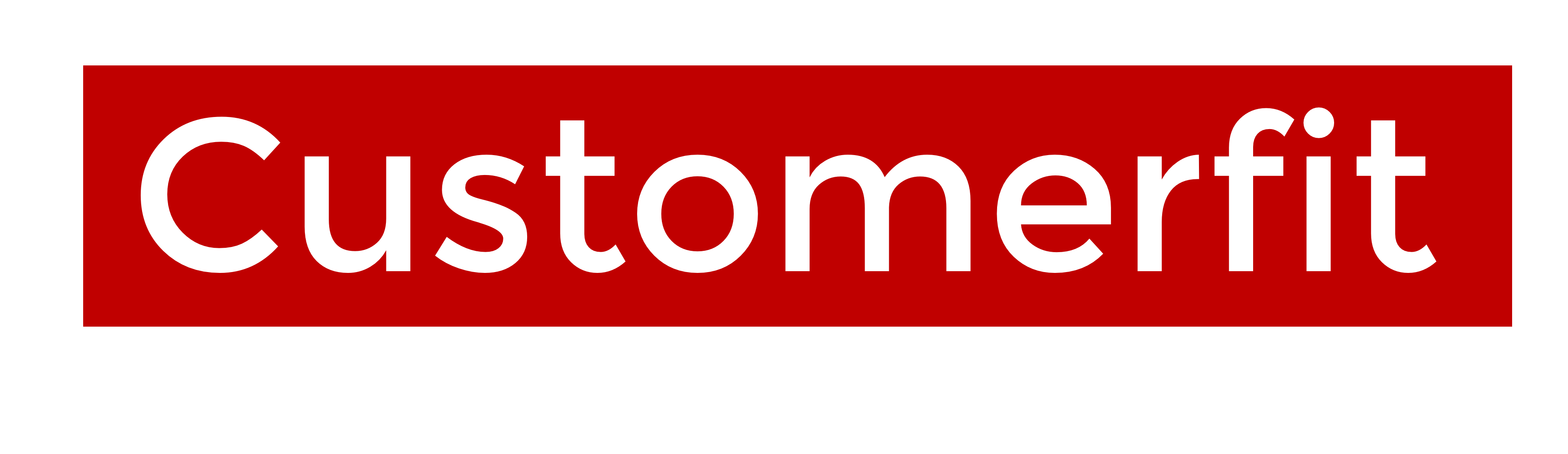 [Speaker Notes: USABILITY
This document uses MONTSERRAT and OPEN SANS fonts. If you do not have these on your computer, you can download them for free on https://fonts.google.com.

TERMS OF USE 

Non-photographic content
Except where otherwise noted, the non-photographic content in this document is licensed under a Creative Commons Attribution-ShareAlike 3.0 Unported license. In human language this means that you can freely copy and redistribute the material and remix, transform and build upon it as long as you:

Give appropriate credit by mentioning the author. In this case: (cc) Alain Thys/Customerfit
Provide a link to the creative commons license
Indicate any changes that were made to the original material
Do not pretend that any changes you made are endorsed by Customerfit or Alain Thys if you haven’t discussed this with us first
If you remix, transform, or build upon the material, you must distribute your contributions under the same license as the original
You may not apply legal terms or technological measures that legally restrict others from doing anything the license permits.

Photography
Unless otherwise noted, photographic (and occasionally video) imagery remains the property of its respective rights owners and has only been licensed by Customerfit for use in this presentation. Without additional permissions you cannot modify them, copy them into other presentations or otherwise publish them (e.g. on websites or elsewhere). If you decide to to this, the original rights holder may ask for indemnities.

Icons
Icons have been sourced from The Noun Project. Licensing terms apply, but their lowest price subscription starts at $0 (for non-commercial use). So if you want to use them, just head over there and do the right thing.

Trademarks
The Customerfit trademark is the property of Shalima BV. All other trademarks are the property of their respective owners.]
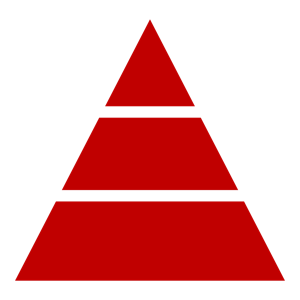 The people engagement pyramid
ABLE
SKILLED
WILLING
People engagement programme
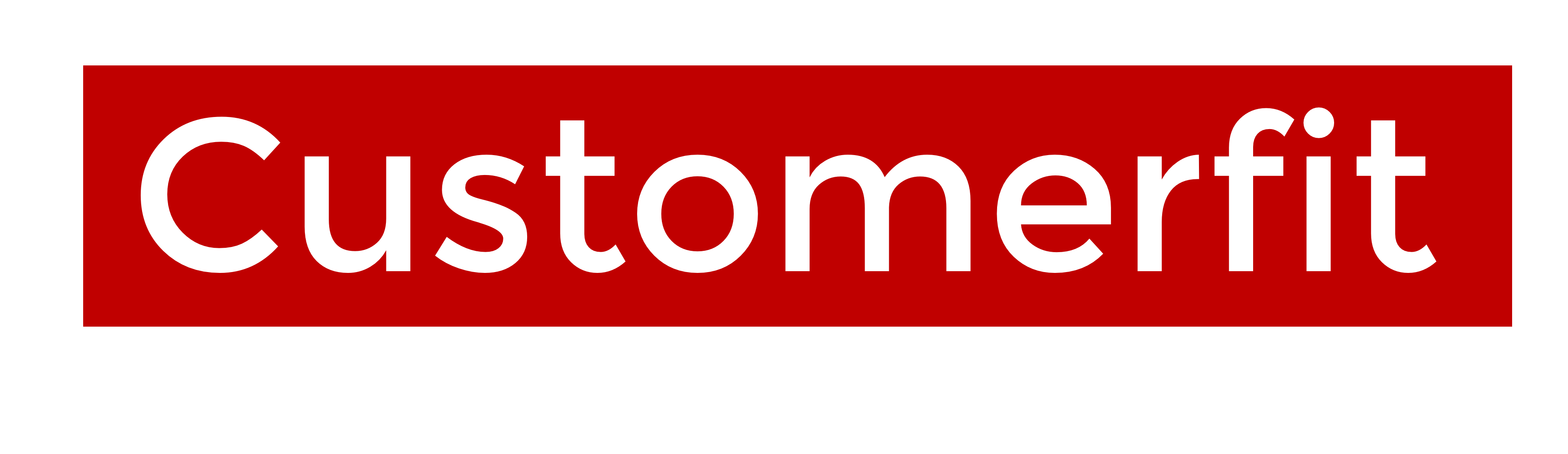 ABLE
SKILLED
WILLING
People engagement programme
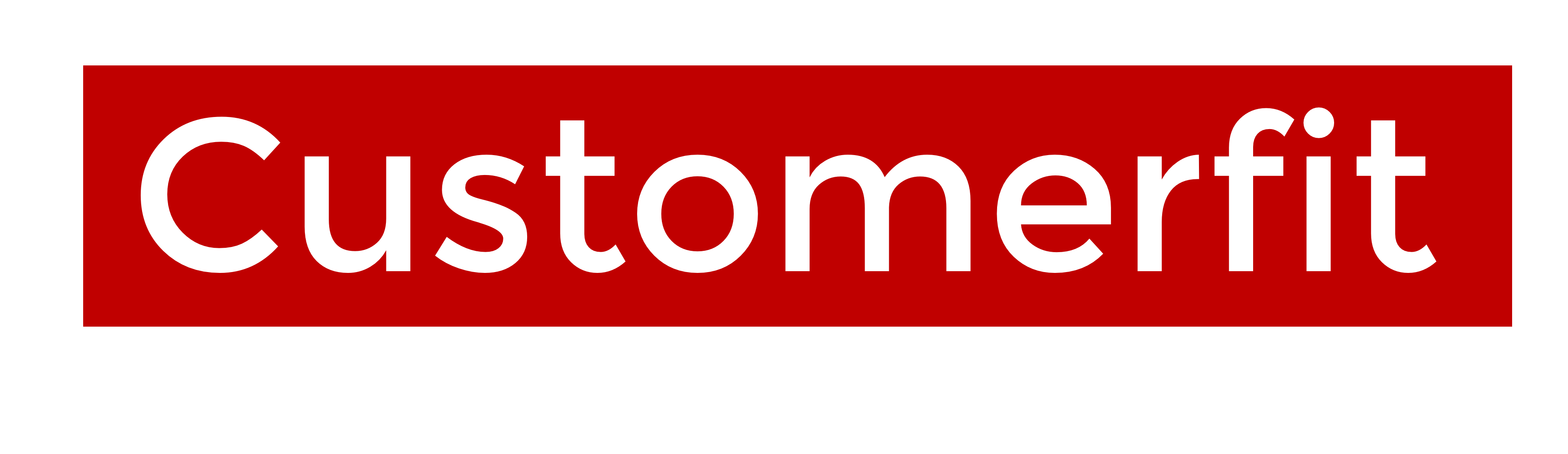 ABLE
SKILLED
WILLING
People engagement programme
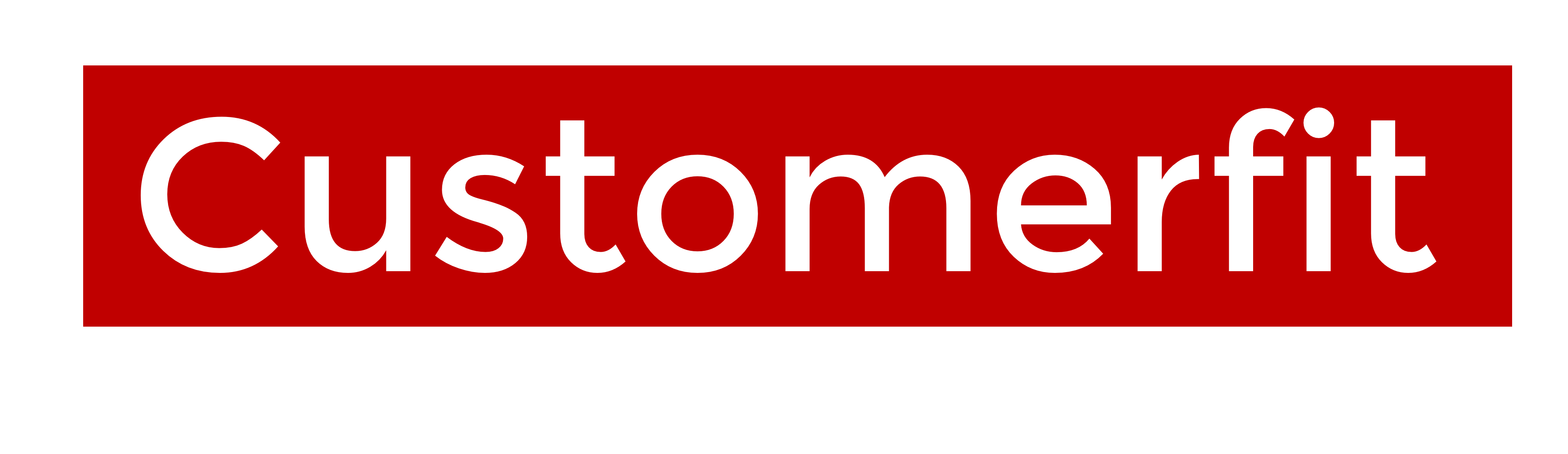 Ensure understanding and provide everyone with the support mechanisms to act
ABLE
A training programme to let your people develop the needed skills
SKILLED
Motivate stakeholders to support your customer voice programme
WILLING
People engagement programme
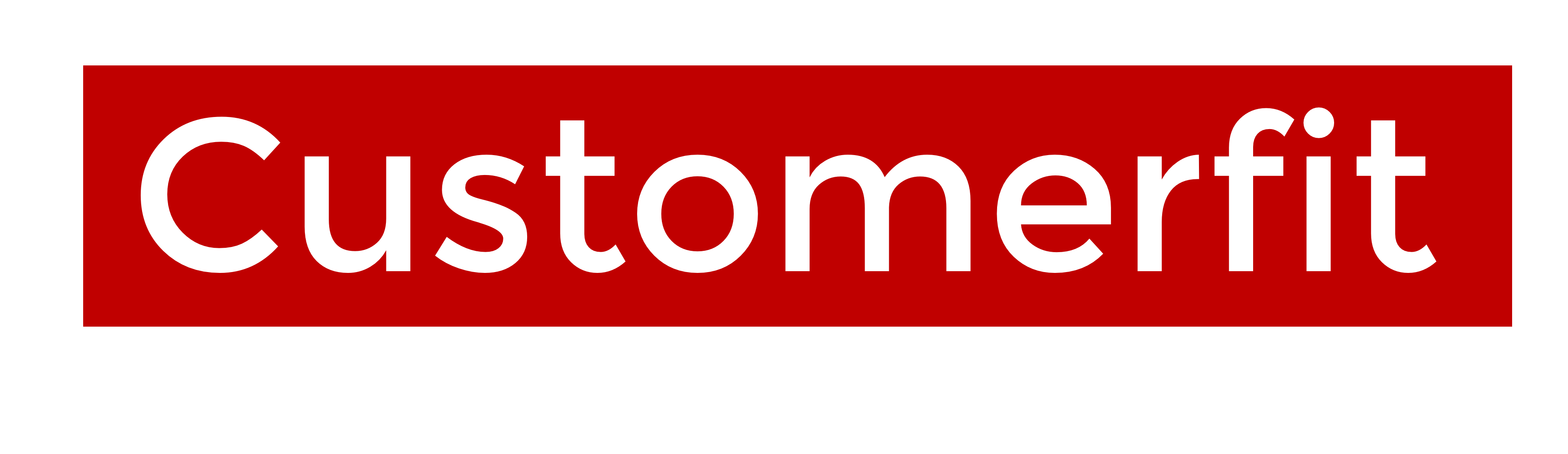